Water and Catchment Data Services
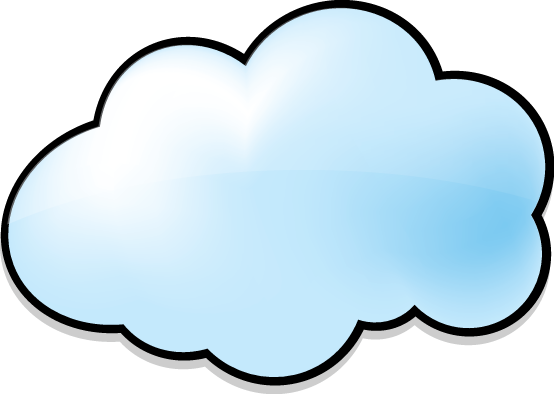 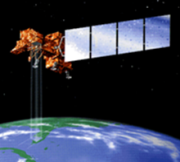 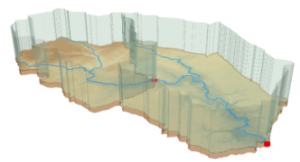 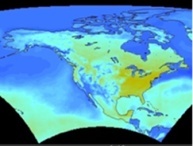 David R. Maidment
Center for Research in Water Resources
University of Texas at Austin

River Science Symposium
Swansea, Wales
April 18, 2011
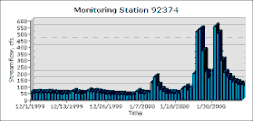 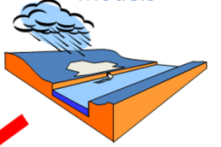 Water and Catchment Data Services
Water Data Services
WaterML
Catchment Data Services
Watershed and River Data
Water and Catchment Data Services
Water Data Services
WaterML
Catchment Data Services
Watershed and River Data
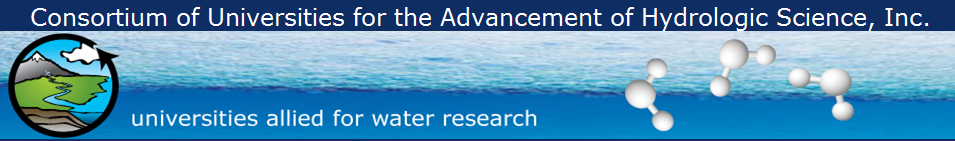 http://www.cuahsi.org
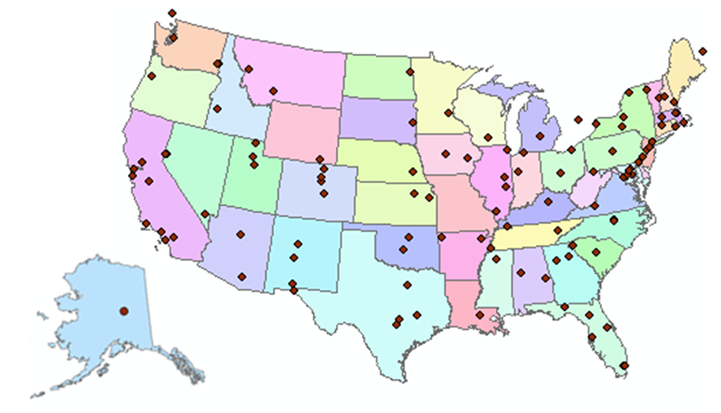 CUAHSI is a consortium representing 125 US universities
Supported by the National Science Foundation Earth Science Division
Advances hydrologic science in nation’s universities
Includes a Hydrologic Information System project
4
How the web works
Catalog(Google)
Catalog harvest
Search
Web Server
(CNN.com)
Browser
(Firefox)
Access
HTML – web language for text and pictures
Services-Oriented Architecture for Water Data
Catalog
Service registration
Search
Catalog harvest
Server
User
Data access
WaterML – web language for water data
Some terms and definitions
Web Service:  A web service allows for information to be exchanged computer-to-computer over the internet
Portal: A one-stop shop that pulls together information from various sources and provides it to the user in a seamless fashion using a web site
Catalog: Like a library card-catalog, these provide summary level information on what data are available at the various sources
Exchange Schema: An agreed-upon data sharing format via which data owners publish data (e.g. WaterML)
Source: Dwane Young, Western States Water Council
[Speaker Notes: In order to understand what I’d talk about, these are some basic terms that need to be defined.  The key term that needs to be understood is the idea of a web service.  The best way to describe a web service is to relate it to something that they may already be familiar with.  The best example I’ve been able to come up with is describing the ‘Weather Bug’ web service.  A lot of people have interacted with this type of service.  They have a little application that’s running on their computer that required a ‘Input parameter’, in this case a zip code.  The application uses that to query another computer out on the internet.  That computer returns to your computer a file that has all the information about the weather for your zip code.  The application reads that file and turns it into a nice little icon that says that it’s raining and 42 degrees.  The user never needs to know that this application is going out there and doing this, and doesn’t need to re-enter their information or interact with a  web site or anything.  It all happens in the back-ground as computer-to-computer communication.]
We Collect Lots of Water Data
Water quantity
Rainfall
Soil water
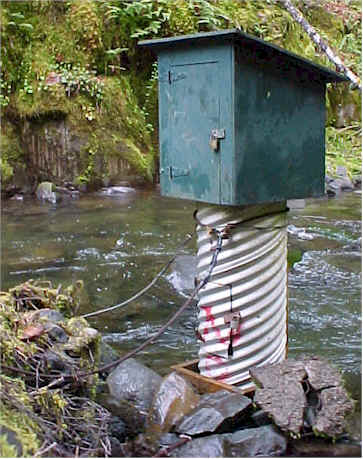 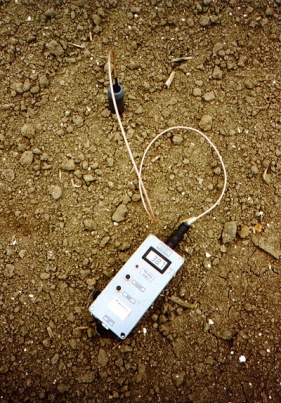 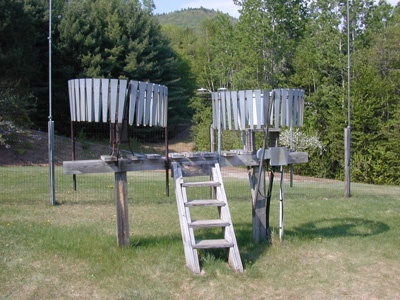 Water quality
Meteorology
Groundwater
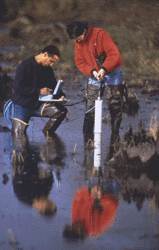 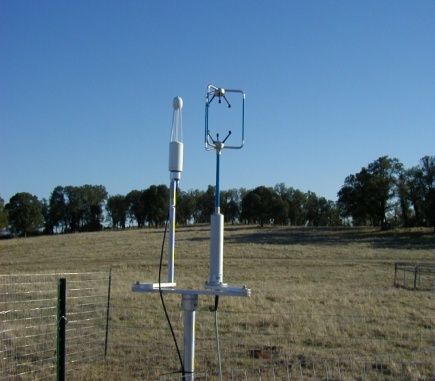 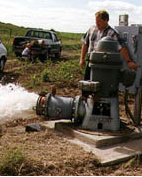 The Data are Collected by Many Organizations
Water Districts
Federal Agencies
River Authorities
State Agencies
Cities
Universities
…. and the data are continuously accumulating
The Data have a Common Structure
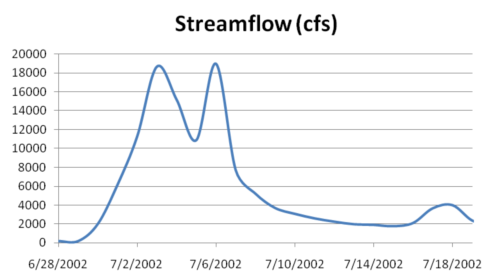 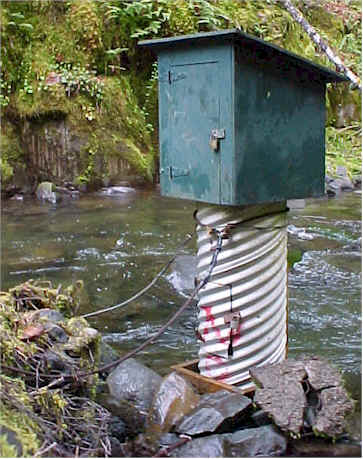 A point location in space
A series of values in time
Gaging – regular time series
Sampling – irregular time series
[Speaker Notes: These data are recorded over time to monitor a hydrologic process or property.]
They can be expressed in WaterML
Discharge of the San Marcos River at Luling, TX June 28 - July 18, 2002
USGS Streamflow data in WaterML language
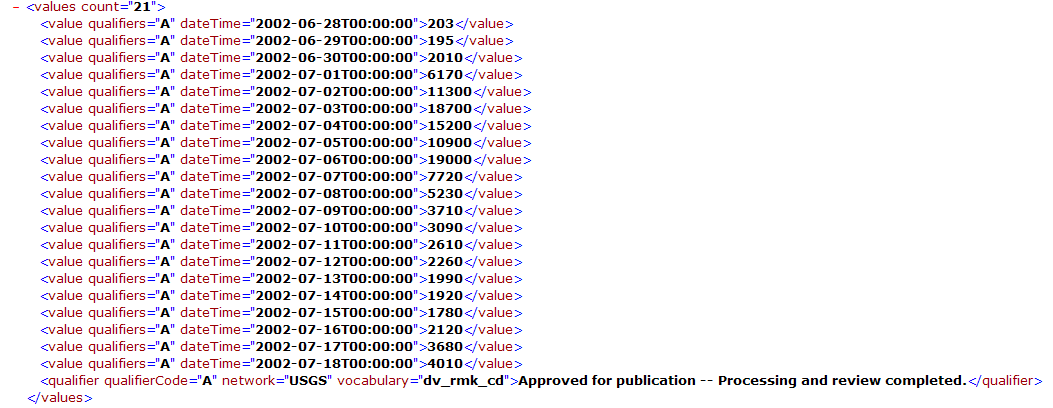 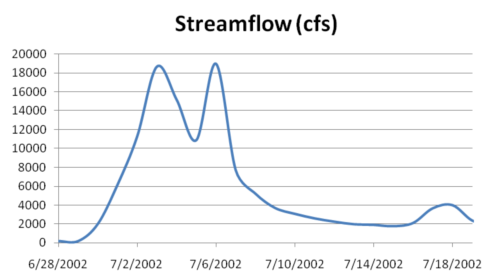 The USGS now publishes its time series data as WaterML web services
11
Colorado River at Austin
I accessed this WaterML service from my hotel in Swansea at 8:21AM this morning 
(2:24AM Central Time)
http://waterservices.usgs.gov/nwis/iv?sites=08158000&period=P7D&parameterCd=00060
And got back these flow data from USGS which are up to 1:15AM Central time
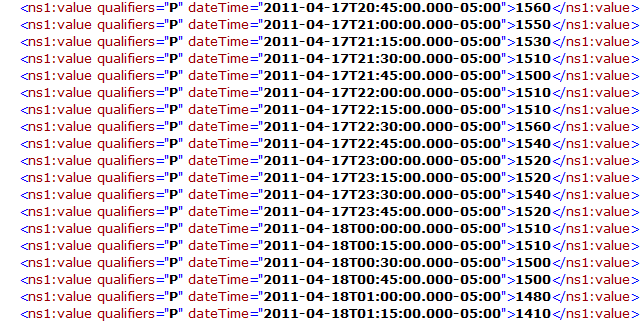 12
OGC/WMO Hydrology Domain Working Group
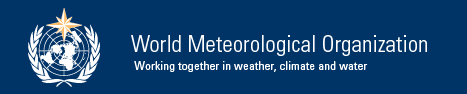 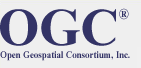 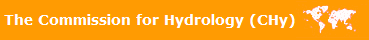 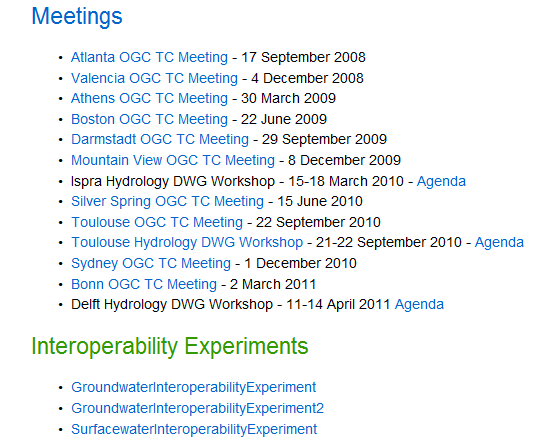 Design of WaterML 2.0 and testing in Interoperability Experiments
13
CUAHSI Water Data Services Catalog
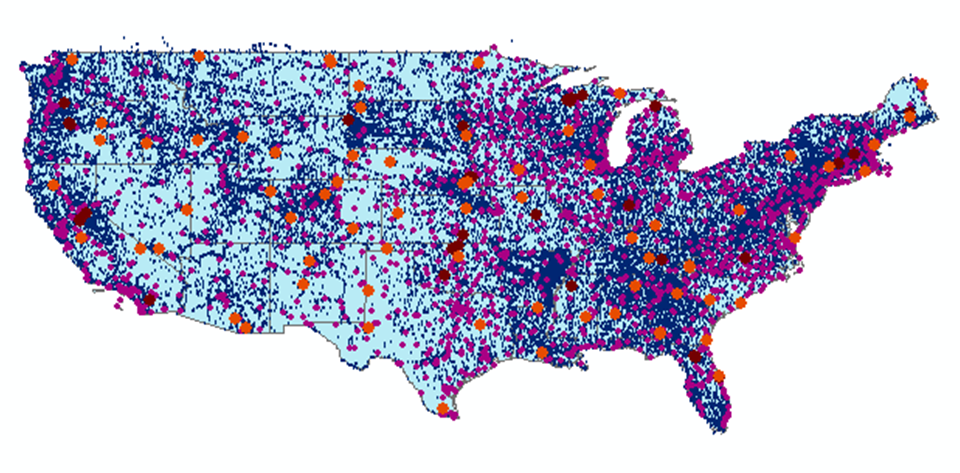 69 public services
18,000 variables
1.9 million sites
23 million series
5.1 billion data values
And growing
The largest water datacatalog in the world

maintained at the San Diego Supercomputer Center
14
WISKI Water Data Management Systemfrom the Kisters company based in Aachen, Germany
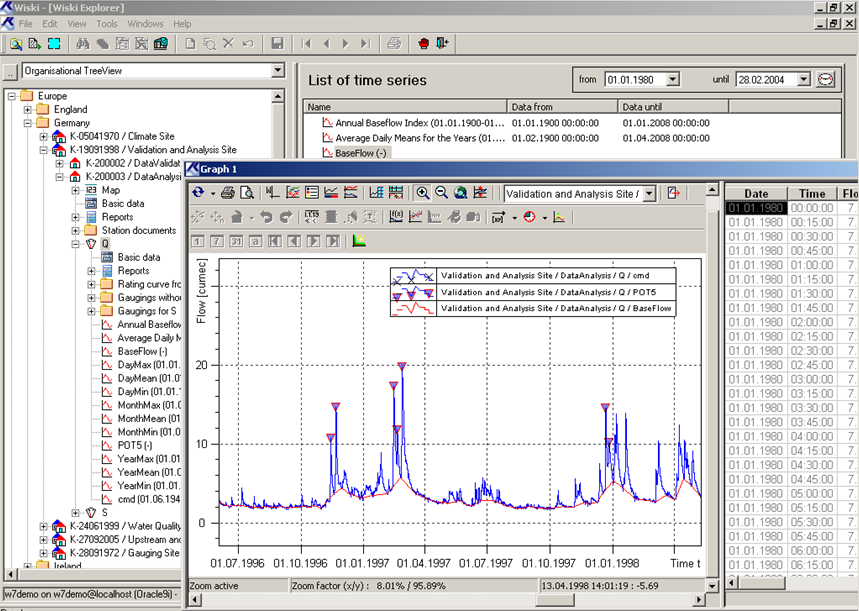 Kisters has adopted the CUAHSI model for water data services
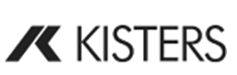 WISKI Data Systems in the UK and Ireland
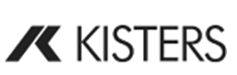 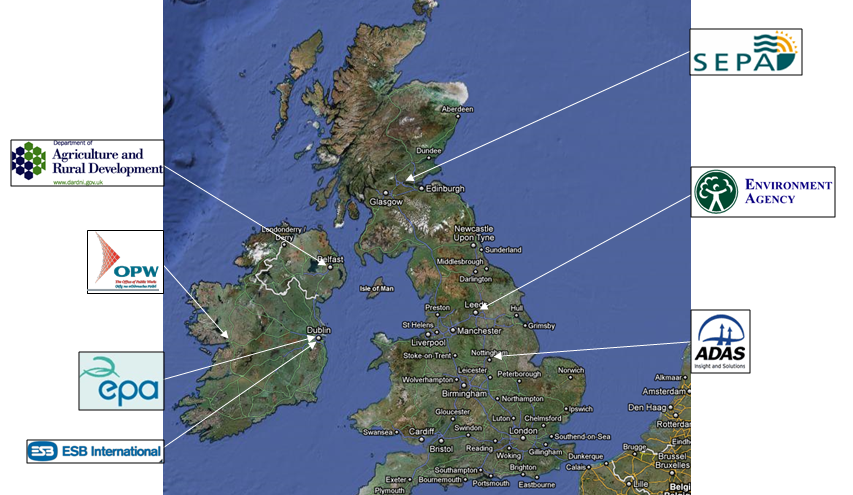 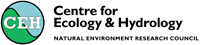 The technology to implement CUAHSI water data services in the UK is already deployed….
WISKI Data Systems in the UK and Ireland
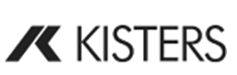 Surface water: 7696Rainfall: 13236Groundwater: 20184Effluent sites: 3658Water quality: 237Areal: 257 (for calculation of areal rainfall)Secondary gauging sites: 43 (for summarizing gaugings)Reservoirs: 239
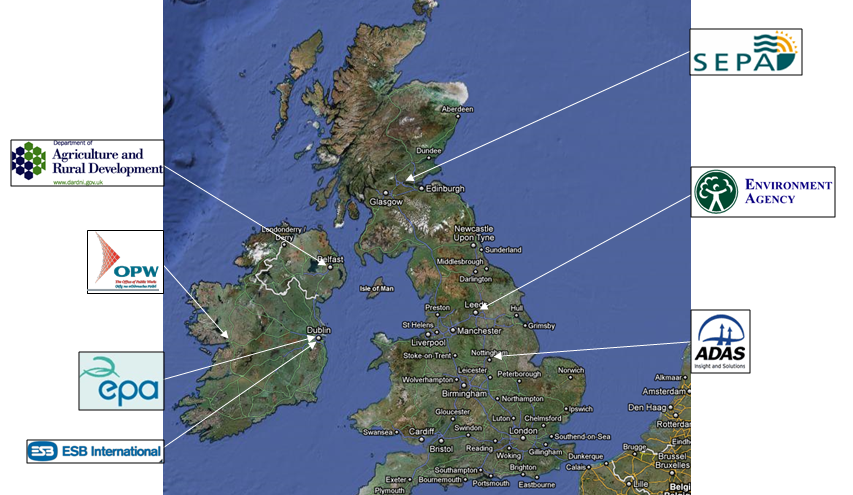 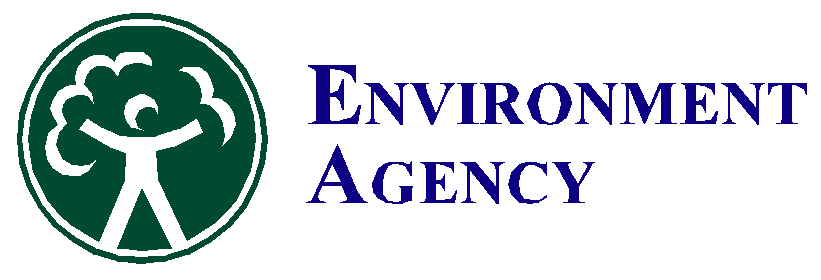 46,000 sites
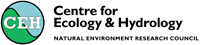 Water and Catchment Data Services
Water Data Services
WaterML
Catchment Data Services
Watershed and River Data
Organize Water Data Into “Themes”
Integrating Water Data Services From Multiple Sources
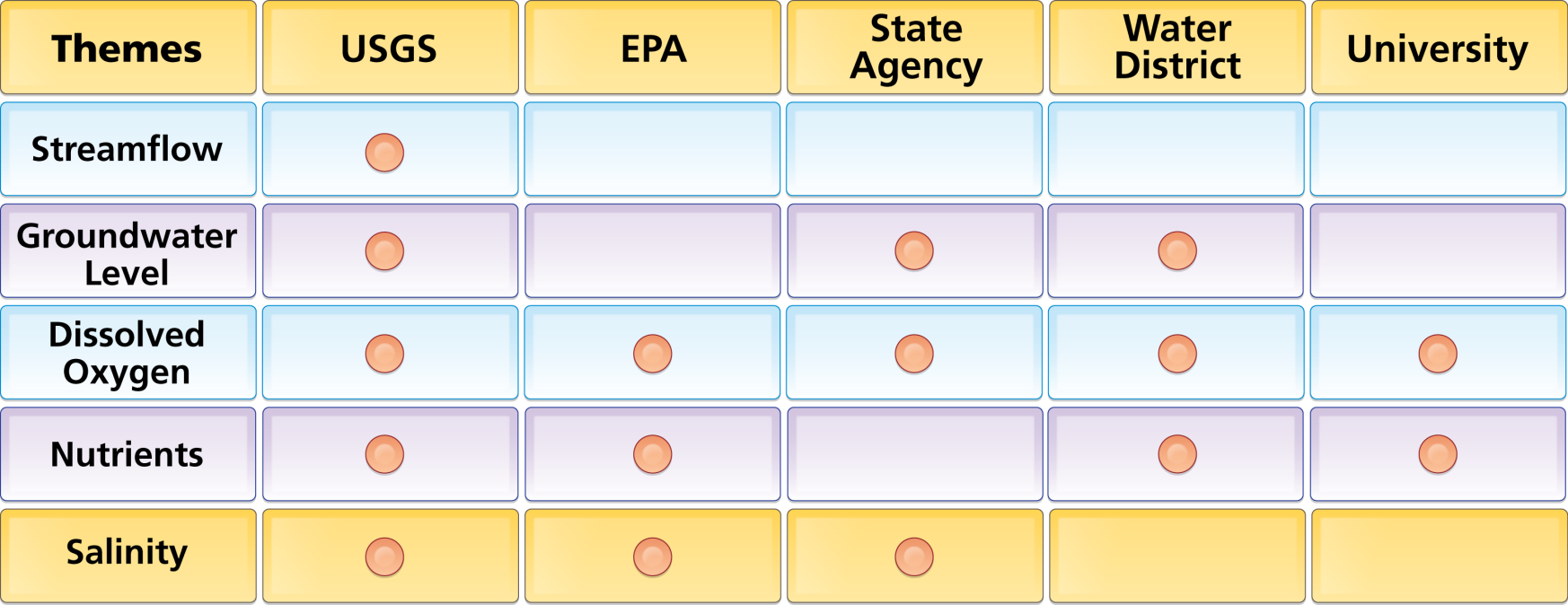 WaterML
WaterML
WaterML
WaterML
WaterML
. . . Across Groups of Organizations
Streamflow Data Services
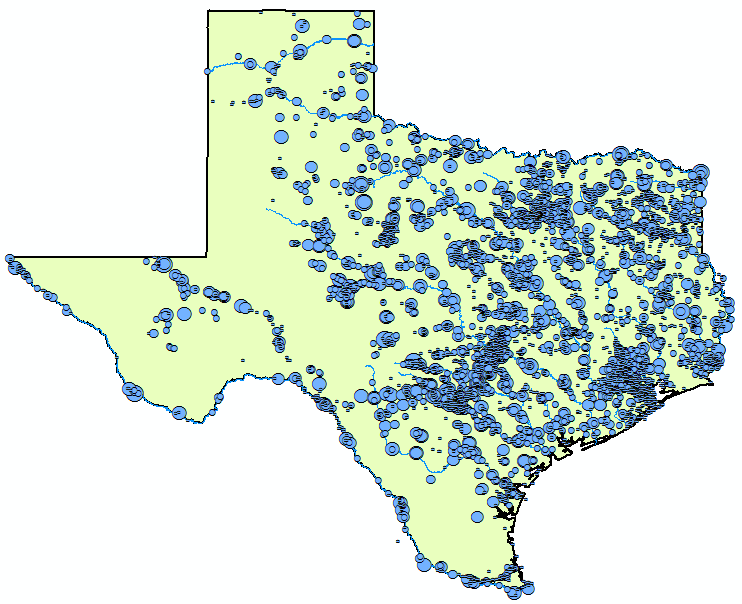 2 services
7  variables
4,363 sites
11,484 series
9,493,968 records
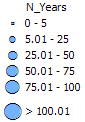 [Speaker Notes: Here’s an example showing where streamflow is measured in Texas from two different services (i.e., data providers).]
Water
Temperature Data Services
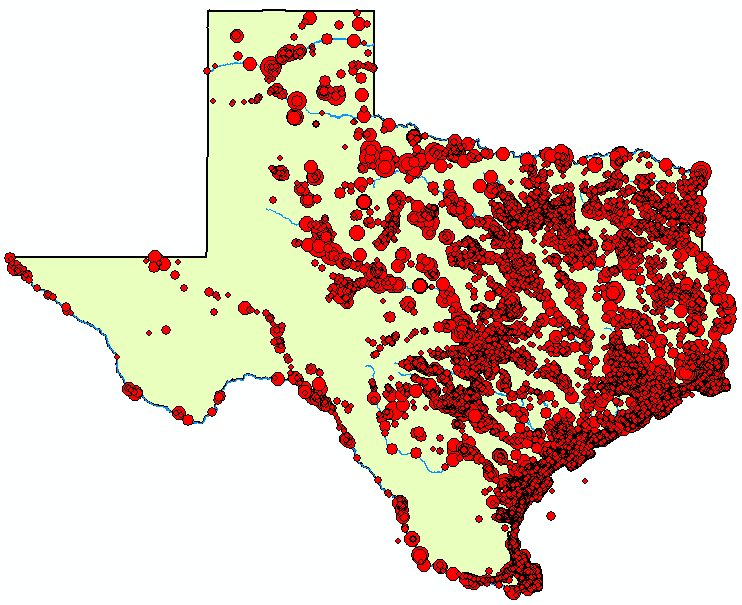 6 services
11  variables
11,158 sites
22,953 series
1,546,841 records
Bacteria Data Services
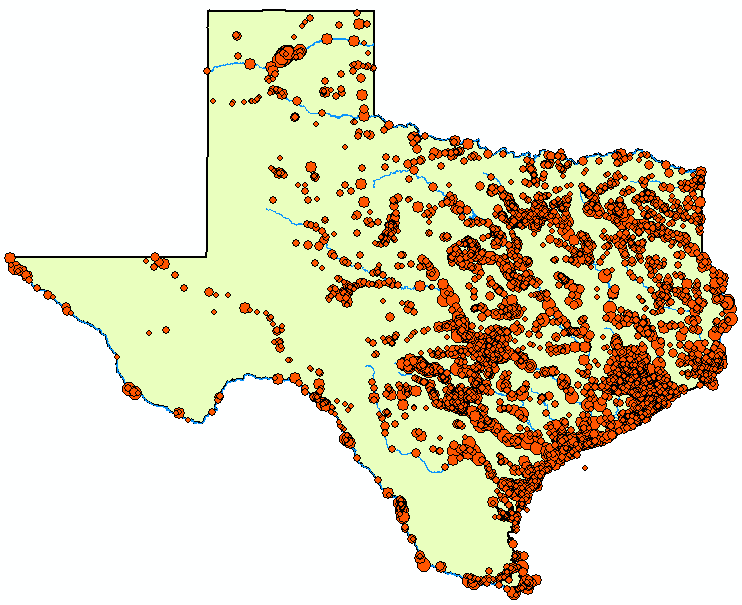 1 service
21  variables
4,801 sites
15,483 series
297,849 records
A Virtual Observatory for Catchments
Accessing and synthesizing data and models ……
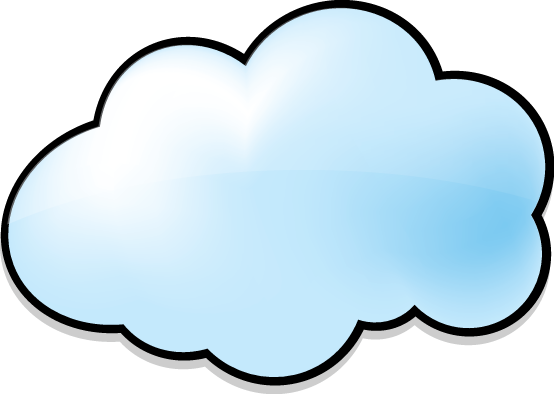 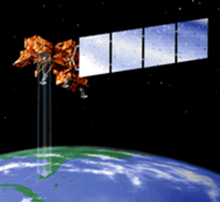 Modeling
Remote Sensing
Weather and Climate
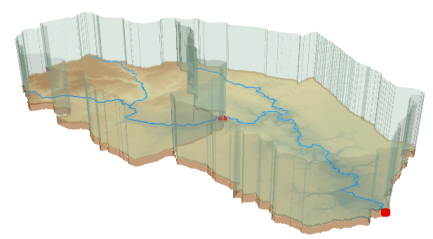 Monitoring
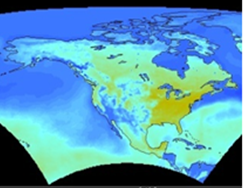 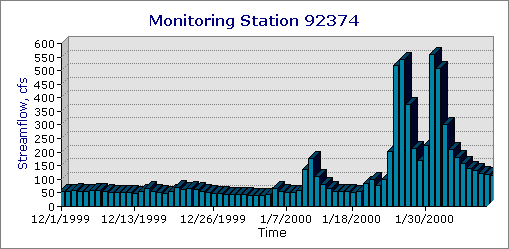 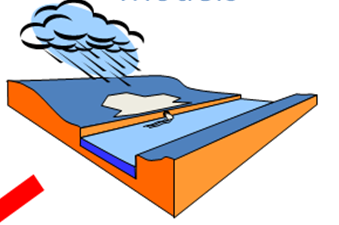 Catchment
…… doing this in “the cloud”
A Question…
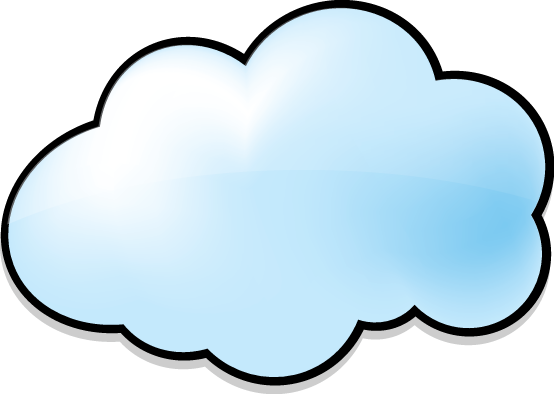 Once you have a cloud…..
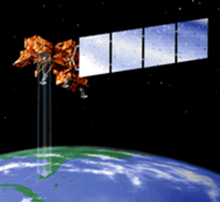 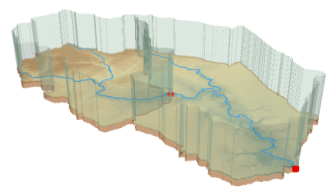 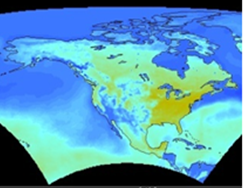 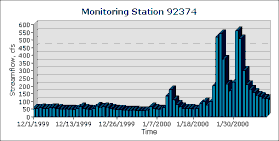 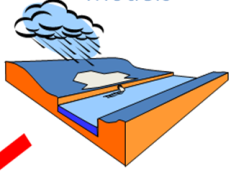 …..what is the telescope you use to view it?
HydroDesktop – an Open Source HIS
A web-based collaborative software design and development environment was set up on CodePlex.com. This site includes a discussion forum, wiki, source code repository and versioning system, and bug/issue tracking system.
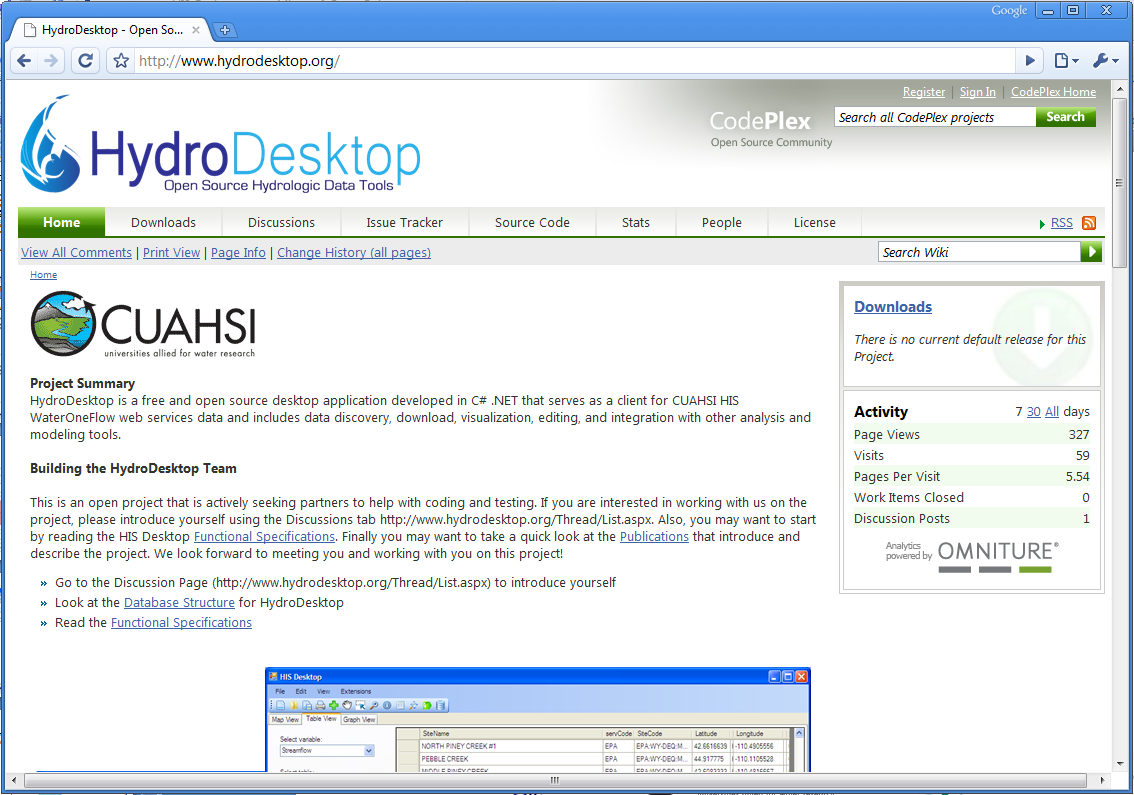 http://www.HydroDesktop.org
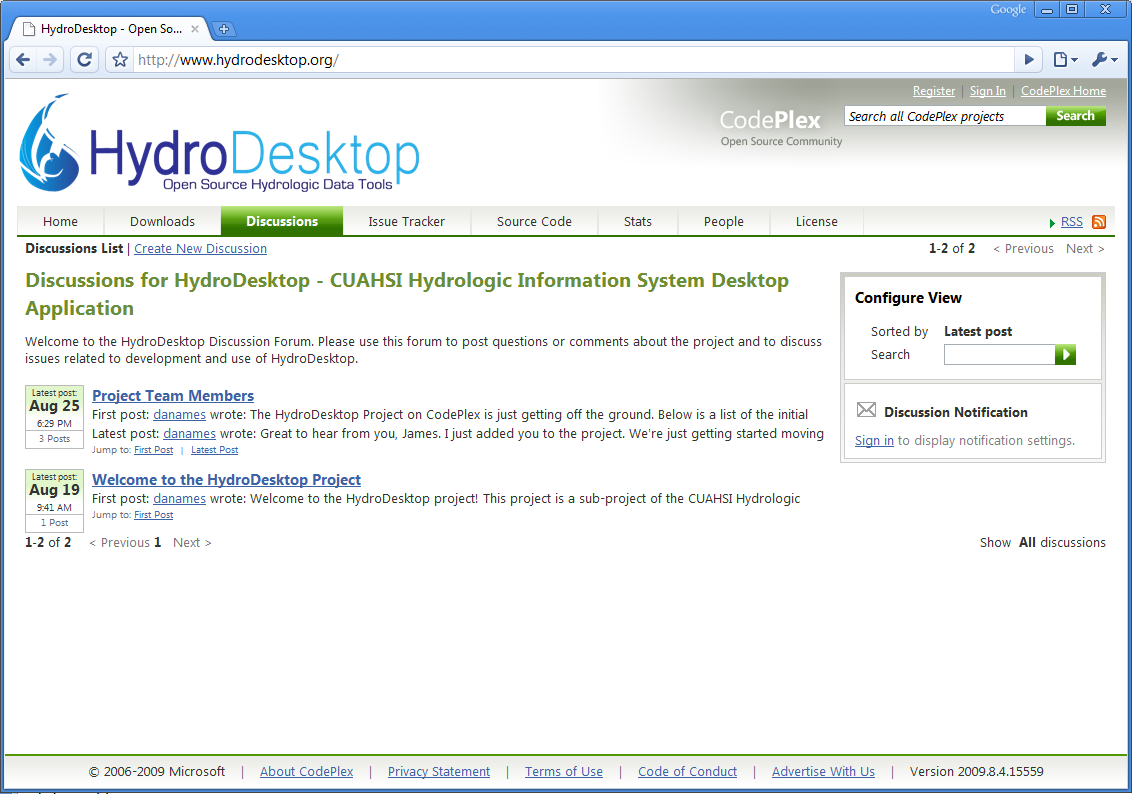 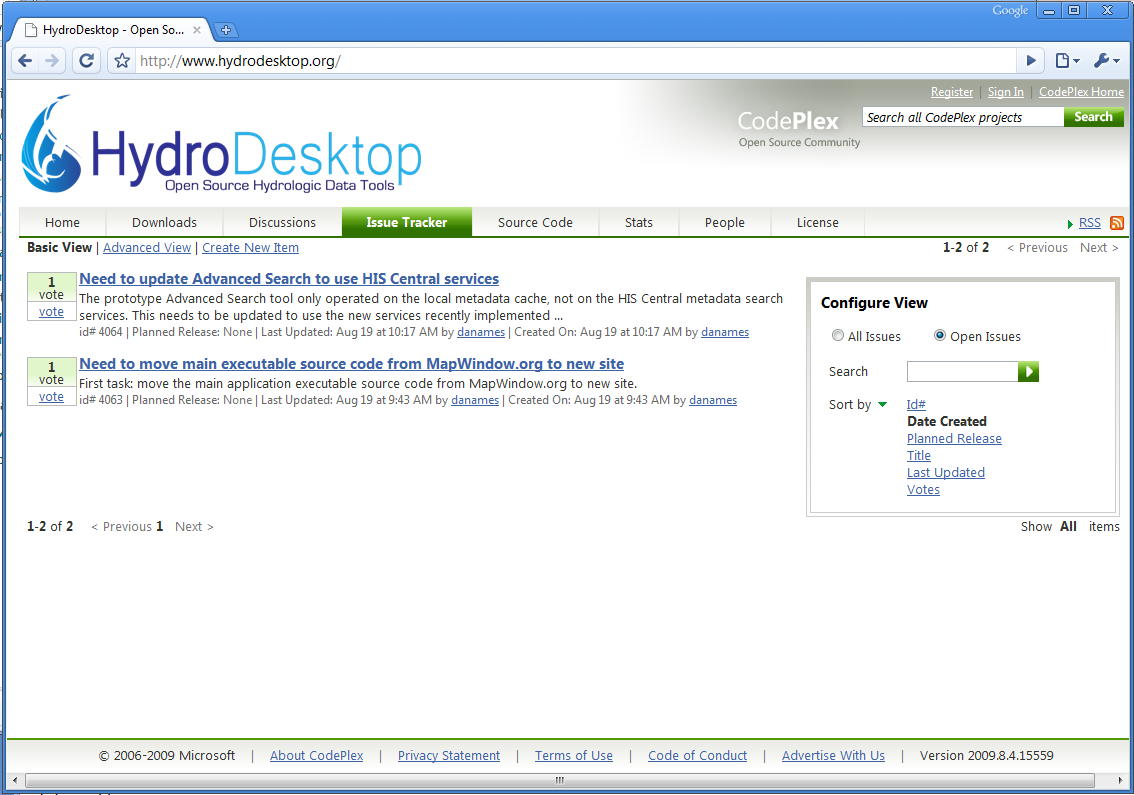 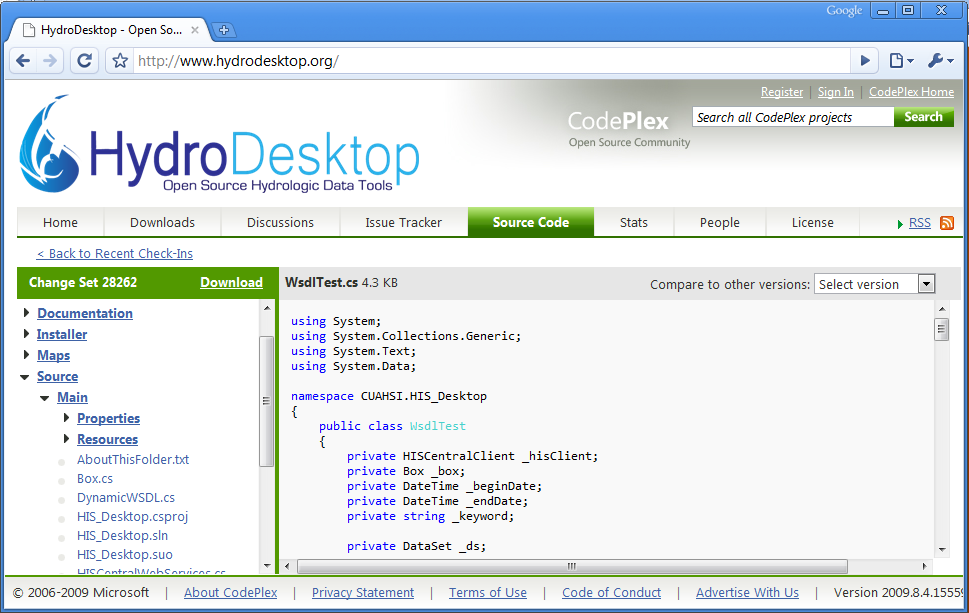 [Speaker Notes: HydroDesktop development is following the open source model and is housed at the Microsoft CodePlex web site. The project can be accessed through the link:www.hydrodesktop.org and is open for public participation in the project. The collaborative development portal includes a project WIKI with information about the project, a Downloads page for current installers and releases of the software, a Discussion Forum for open discussions and questions about the project, an Issue tracker for managing bugs, features, and issues. Also direct access to source code is available for anyone (authorized users are invited to contribute  source code directly to the project). HydroDesktop is licensed under the BSD open source license which allows it to be used in commercial, non-commercial, academic, government or other settings as needed.]
HydroDesktopA Hydrologic Information System integrates space, time and modeling
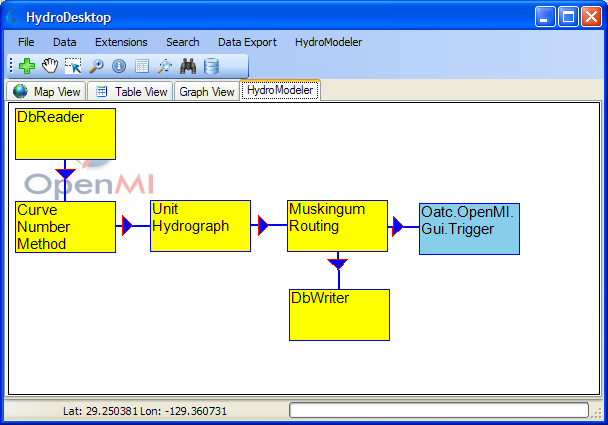 OpenMI
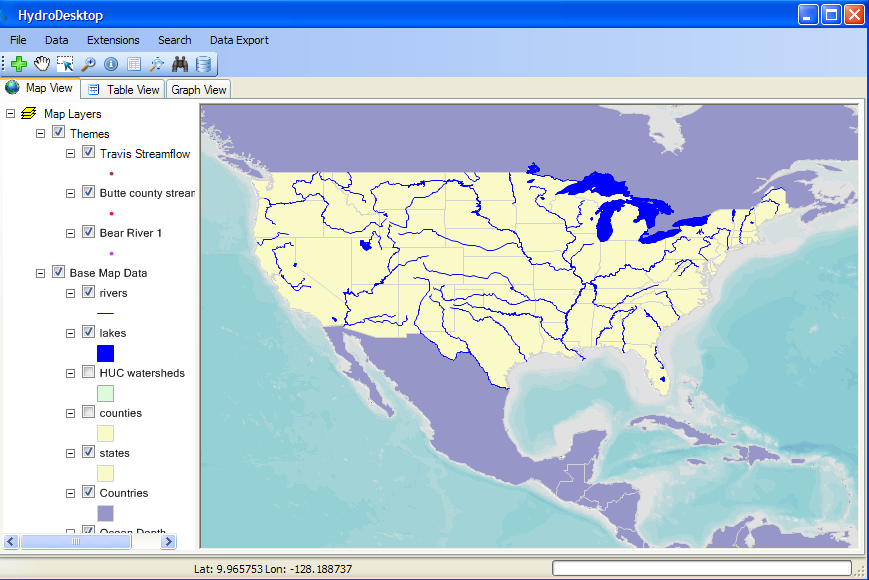 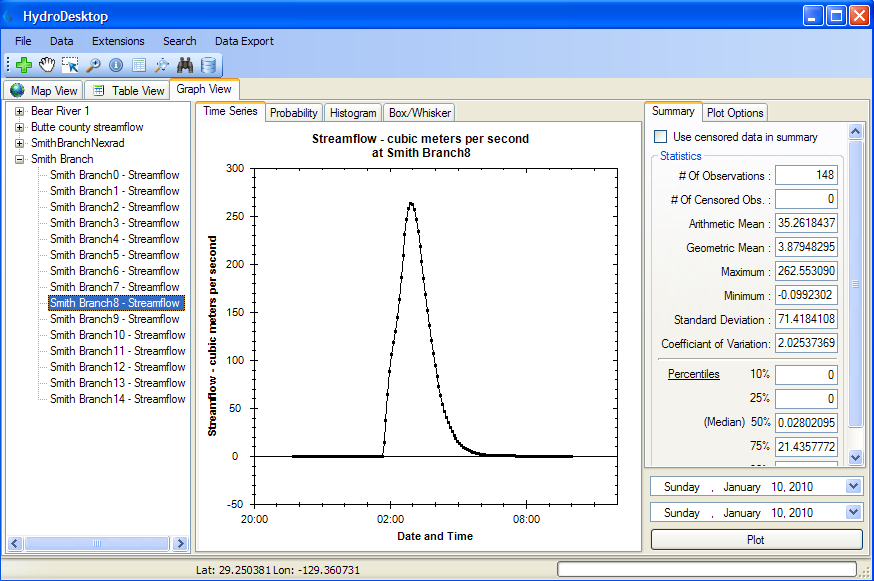 SQLite
MapWindow
http://www.hydrodesktop.org – an open source software development
Watershed Delineation in HydroDesktop
Uses EPA Waters Web Services
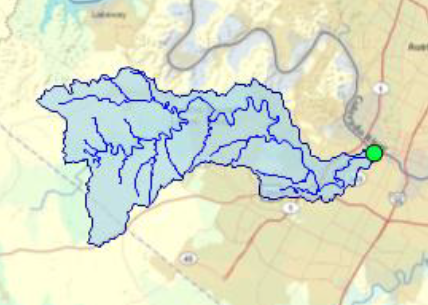 http://data.crwr.utexas.edu/JacobsWellSpring/
See demo at:
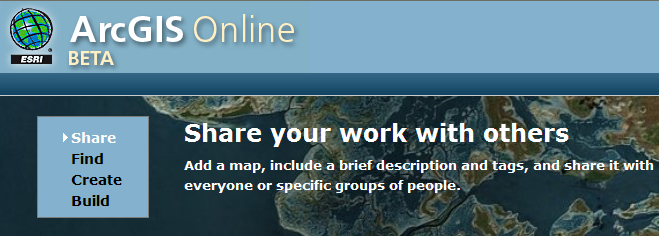 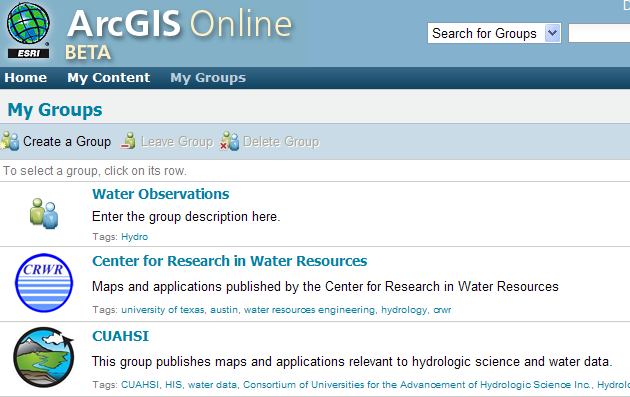 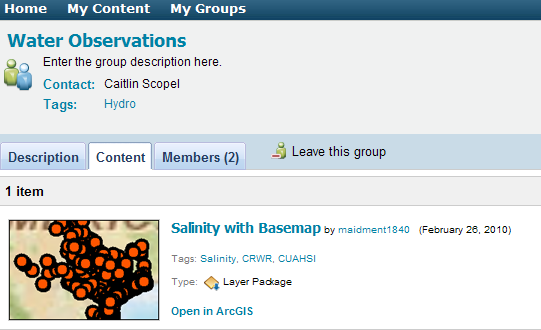 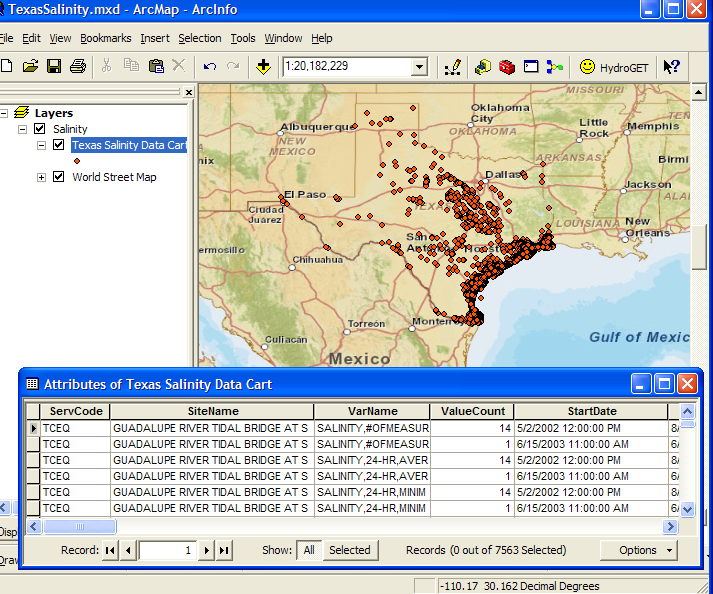 A Social Networking System for Sharing Geospatial Data
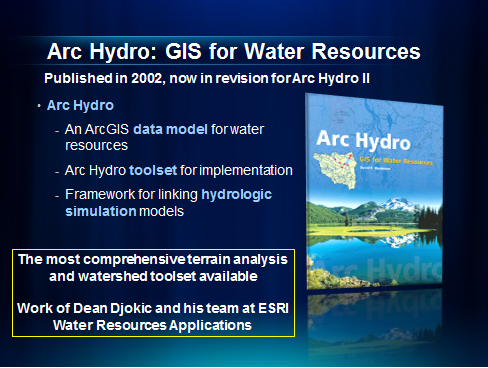 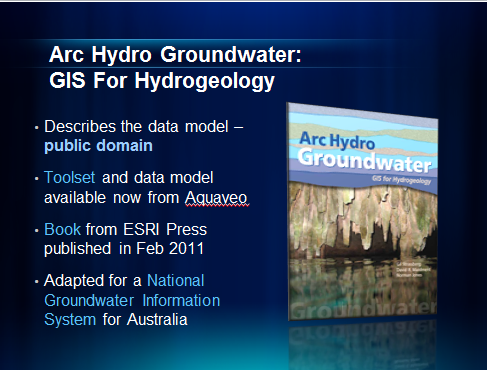 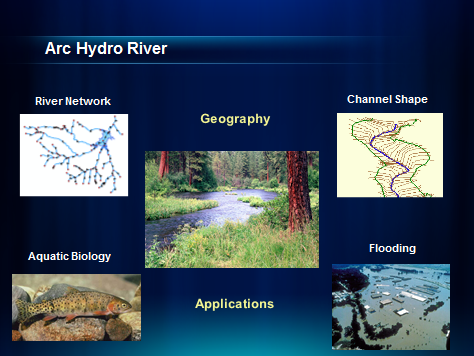 A new initiative – you are invited to participate
What Data Services are Needed to Support River Science?